Habilidades   eCompetênciasGerenciais
Profa. Dra, Vania Passarini Takahashi
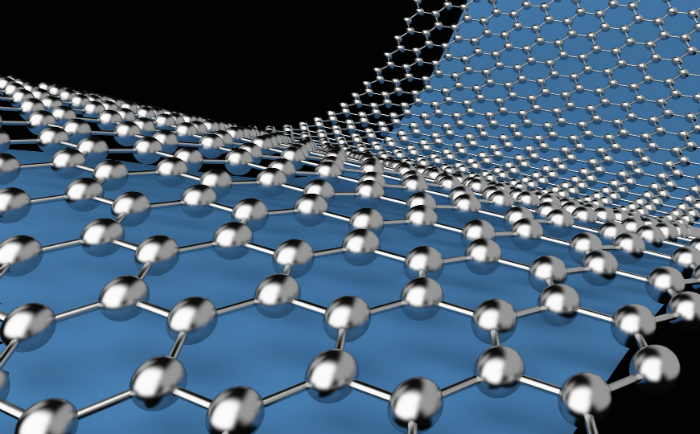 INCT Nanofarma
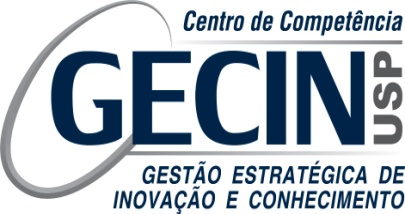 Essências da administração
Capacitação
Habilidades
Papel
Capacitação administrativa: competência sustentada de obter, deter e aplicar, de forma otimizada, um conjunto de conhecimentos e de metodologias e técnicas administrativas que se aplicam a uma área de atuação da empresa.

Habilidades administrativas: é o processo de visualizar, compreender e estruturar as partes e o todo dos assuntos administrativos das empresas, consolidando resultados otimizados pela atuação de todos os recursos disponíveis.

Papel administrativo: é a forma como as pessoas devem trabalhar e se relacionar entre si, bem como perante os públicos externos, tendo como base os valores e os princípios éticos e morais da empresa.
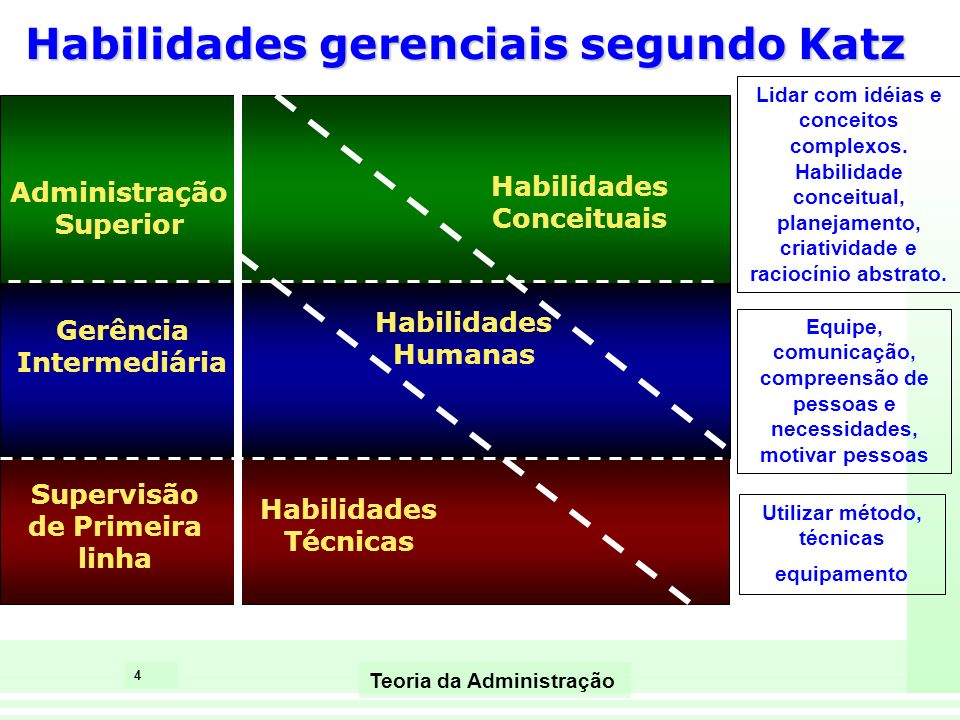 HABILIDADES são conhecimentos específicos que resultam de entendimento, informação, prática e aptidão.
Competência:
Vem do latim competentia, que significa proporção, simetria, concordância, ser próprio, de algo que é apropriado a um contexto, uma situação, exigência e expectativa (Brandão, 2012)

Adjetivo competente: designar aquele que é capaz de agir adequadamente frente a uma situação, adotando medidas compatíveis, proporcionais, apropriadas à circunstância.
Competência:
Competência do indivíduo pode ser entendida pelas características da pessoa, por sua formação educacional e por sua experiência profissional  (Le Boterf (1994) apud Carvalho, Rabechini, 2011)

Indivíduo competente:
 não é aquele que tem determinados recursos e, sim, aquele que consegue mobilizá-los, em momento oportuno, sob a forma de conhecimentos, capacidades cognitivas, capacidades relacionais etc. 
tem a capacidade de selecionar elementos, organizá-los e empregá-los em determinada atividade.
[Speaker Notes: Entende-se que quem detém competências pode postular projeções inovadoras em lugar de ser apenas seguidor de procedimentos já estabelecidos.]
Conhecimentos:
 incluem todas as técnicas e informações que o indivíduo domina e que são necessárias para o desempenho de um cargo

Habilidades: 
conhecimentos específicos que resultam de entendimento, informação, prática e aptidão.
Técnicas
Interpessoal e de comunicação
Conceitual e de decisão

Atitudes: 
qualificações que permitem às pessoas julgar a realidade e a si próprios e são base da cultura organizacional
COMPETÊNCIAS
Somos Gestores?
qualificações que uma pessoa deve ter para ocupar um cargo e desempenhá-lo eficazmente.
Todos administram nas mais variadas escalas de utilização de recursos para atingir objetivos.
Competências Gerencias
Tomar decisões e resolver problemas
Processar informações
Representar a empresa
Construir e motivar equipes
Cuidar da própria carreira
Relacionar com qualidade com colaboradores
Construir uma organização  de aprendizado
Estar conectados aos clientes
Ter visão
...............
Características dos quatro modelos gerenciais
$
Quinn, Thompson; Faerman; Mc Grath (2003)
1981 – Hoje:   Premissas Inclusivas
Século XXI: Maiores preocupações dos executivos (Gestores)

 Como atrair, manter e desenvolver bons funcionários
 Como pensar e planejar estrategicamente
 Como manter uma atmosfera de alto desempenho
 Como aumentar a satisfação dos clientes
 Como administrar o tempo e o estresse
 Como permanecer à frente da concorrência
 Como alinhar a visão, estratégia e comportamento
 Como manter o equilíbrio entre trabalho e vida pessoal
 Como aprimorar os processos internos
 Como estimular a inovação
Tempos podem mudar, mas as práticas administrativas sempre distinguirão as organizações eficazes das ineficazes.
A luta darwinista do dia-a-dia nos negócios será vencida pelas pessoas - e organizações – que melhor se adaptarem ao novo mundo que está se delineando.
Essências da Administração
Capacitação
Habilidades
Papel
Essências da Administração no Contexto Contemporâneo
Capacitação
Competências
Papel
Papéis e Competências Gerencias
Quinn, Thompson; Faerman; Mc Grath (2003)
Papel Produtor
Competências:  Produtividade do trabalho; Fomento de um ambiente de trabalho produtivo: Gerenciamento do tempo e do estresse
Papel Diretor
Competências: Desenvolvimento e comunicação de uma visão; Estabelecimento de metas e objetivos; Planejamento e organização
Papel Monitor
Competências: Monitoramento do desempenho individual; Gerenciamento do desempenho e processos coletivos; Análise de informações com pensamento crítico
Papel Coordenador
Competências: Gerenciamento de projetos; Planejamento do trabalho; Gerenciamento multidisciplinar
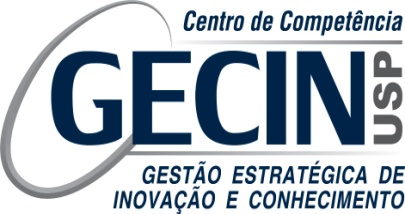 Papéis e Competências Gerencias
Quinn, Thompson; Faerman; Mc Grath (2003)
Papel Mentor
Competências:  Compreensão de si próprio e dos outros; Comunicação eficaz; Desenvolvimento dos empregados
Papel Facilitador
 Competências: Constituição de equipes; Uso de um processo decisório participativo; Gerenciamento de conflitos
 Papel Negociador
Competências: Constituição e manutenção de uma base de poder; Negociação de acordos e compromissos; Apresentação de ideias
Papel Inovador
Competências: Convívio com a mudança; Pensamento criativo: Gerenciamento da mudança
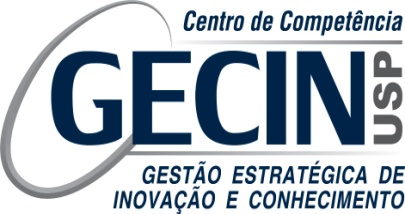 Próximas aulas – 15 e 16/10/18
Tópicos:
 Processo Decisório (Tomada de Decisão)
 Trabalho de Equipe
 Avaliação de Desempenho

Alunos: 
leitura dos capítulos relacionados aos tópicos Tomada de Decisão, Trabalho de Equipe e  Desempenho